Επαγγελματικοί κίνδυνοι-Ασφάλεια στον χώρο εργασίας: Διενέργεια μετρήσεων φυσικών, χημικών, βιολογικών παραγόντων κινδύνου στον χώρο εργασίας. Εργονομία και πρόληψη ατυχημάτων.
Σπουδάστριες: Μπακοπούλου Ελένη  Α.Μ. 2052
                          Δανά Κατερίνα  Α.Μ. 1914
ΠΑΡΑΓΟΝΤΕΣ ΚΙΝΔΥΝΟΥ ΣΤΟ ΧΩΡΟ ΕΡΓΑΣΙΑΣ
Φυσικοί παράγοντες
Χημικοί παράγοντες
Βιολογικοί παράγοντες
ΦΥΣΙΚΟΙ ΠΑΡΑΓΟΝΤΕΣ
Κάθε φυσικός βλαπτικός παράγοντας        κίνδυνο εργαζομένου
Θόρυβος(εργασιακός/ περιβαλλοντικός)
Φωτισμός (ένταση φωτισμού)
Θερμοκρασία
Σχετική υγρασία
Ταχύτητα αέρα
Δείκτης θερμικής καταπόνησης(WBGT)
Μηχανικοί κραδασμοί
Δονήσεις
Εισπνεόμενη/Αναπνεύσιμη σκόνη
ΧΗΜΙΚΟΙ ΠΑΡΑΓΟΝΤΕΣ
Κάθε χημικό στοιχείο/ένωση, ελεύθερο ή πρόσμειξη          παράγεται, χρησιμοποιείται ή απελευθερώνεται μέσω εργασιακής δραστηριότητας
Αέρια
Διαλύτες
Αιωρούμενα σωματίδια
Σκόνη βαρέων μετάλλων
V.O.C s (Volatile Organic Compounds-Πηκτικές Οργανικές Ενώσεις)
Ίνες αμίαντου
ΒΙΟΛΟΓΙΚΟΙ ΠΑΡΑΓΟΝΤΕΣ
Ζωντανοί οργανισμοί ή ουσίες, οι οποίες παράγονται από αυτούς που προκαλούν ασθένειες ή βλάπτουν ανθρώπους, ζώα και φυτά ή προκαλούν βλάβες σε κάποιο υλικό
Ιοί
Μύκητες
Παράσιτα/Βακτήρια
ΝΟΜΟΘΕΣΙΑ ΦΥΣΙΚΩΝ ΠΑΡΑΓΟΝΤΩΝ
Περί Ασφαλείας και Υγείας στην εργασίας (Προστασία από τον θόρυβο) Κανονισμούς του 2006 (Κ.Δ.Π. 317/2006)
2002/44/ΕΚ: η διαχείριση των κραδασμών για τους εργαζόμενους και τα μέτρα εξάλειψής τους
«Κώδικας Πρακτικής για την θερμική καταπόνηση των εργαζομένων»
ΝΟΜΟΘΕΣΙΑ ΧΗΜΙΚΩΝ ΠΑΡΑΓΟΝΤΩΝ
Περί Ασφαλείας και Υγείας στην Εργασία(χημικοί παράγοντες) Κανονισμούς του 2001 έως 2015(Κ.Δ.Π 268/2001, Κ.Δ.Π. 55/2004, Κ.Δ.Π 295/2007, Κ.Δ.Π. 70/2012, Κ.Δ.Π. 44/2015, Κ.Δ.Π 16/2019)
Περί Έλεγχου της Ατμόσφαιρας και επικίνδυνων ουσιών στα εργοστάσια (τροποποιητικούς) Κανονισμούς του 2019 (Κ.Δ.Π. 17/2019)
ΝΟΜΟΘΕΣΙΑ ΒΙΟΛΟΓΙΚΩΝ ΠΑΡΑΓΟΝΤΩΝ
Περί Ασφάλειας και Υγείας στην Εργασία(βιολογικοί παράγοντες) Κανονισμούς του 2001 (Κ.Δ.Π. 144/2001). Οδηγία 2000/54/ΕΚ του Ευρωπαϊκού Κοινοβουλίου και του Συμβουλίου της 18ης Σεπτεμβρίου 2000 για την προστασία των εργαζομένων από κινδύνους λόγω έκθεσης τους σε βιολογικούς παράγοντες.
ΜΕΣΑ ΜΕΤΡΗΣΗΣ ΒΛΑΠΤΙΚΩΝ ΠΑΡΑΓΟΝΤΩΝ ΣΤΟΝ ΧΩΡΟ ΥΓΕΙΑΣ
ΜΕΣΑ ΜΕΤΡΗΣΗΣ ΧΗΜΙΚΩΝ ΠΑΡΑΓΟΝΤΩΝ
Σύστημα συλλογής και μέτρησης στερεών, υγρών και αέριων αερομεταφερόμενων ρύπων αποτελούμενο από ψηφιακές αντλίες αντιεκρηκτικού τύπου, κεφαλές δειγματοληψίας με φίλτρα και υγρά
Χειροκίνητη αντλία ακριβείας με σωληνάρια άμεσης (χρωματικής) ένδειξης συγκέντρωσης αερίων/ατμών
Ολοκληρωτικό ηχόμετρο τύπου Ι κατά IEC 60651, ηχοδοσίμετρα τύπου ΙΙ και ανεξάρτητο βαθμονομητή
Ψηφιακό φωτόμετρο, πολύμετρο, γειωσόμετρο, αναλογικό μεγκώμετρο και ψηφιακό όργανο μέτρησης ηλεκτρομαγνητικής ακτινοβολίας
Θερμικό ανεμόμετρο, υγρασιοθερμόμετρο για τη μέτρησης του δείκτη WBGT για τον έλεγχο της θερμικής καταπόνησης των εργαζομένων.
ΜΕΣΑ ΜΕΤΡΗΣΗΣ ΧΗΜΙΚΩΝ ΠΑΡΑΓΟΝΤΩΝ
Ψηφιακός on-line αναλυτής συγκέντρωσης αιωρούμενων σωματιδίων 0-100mg/m3, πλήρης με καταγραφή μετρήσεων σε μνήμη, λογισμικό σύνδεσης με Η/Υ, και προδιαχωριστές PM10, PM2.5, PM1
Φορητό όργανο μέτρησης αερίων: Ο2, LEL, CO και H2S.
Ζυγαριά ακριβείας 5 δεκαδικών ψηφίων του γραμμαρίου, για βαρυτομετρικό προσδιορισμό της σκόνης
Ψηφιακός on-line αναλυτής ταυτόχρονης μέτρησης των αιωρούμενων σωματιδίων PM10, PM5, PM2, PM0.5, PM0.2.
ΜΕΣΑ ΜΕΤΡΗΣΗΣ ΧΗΜΙΚΩΝ ΠΑΡΑΓΟΝΤΩΝ
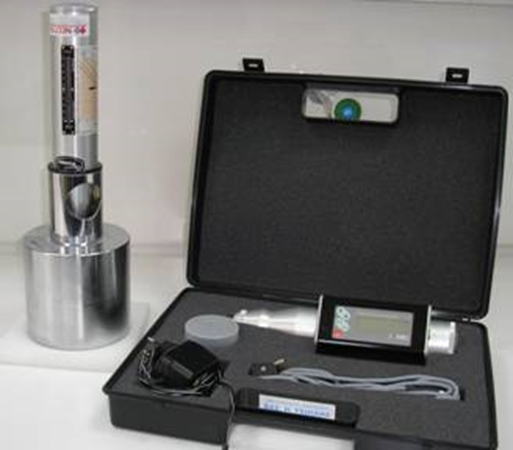 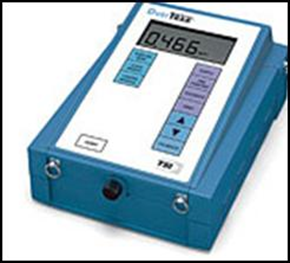 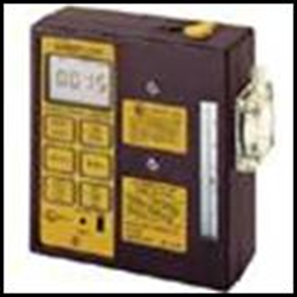 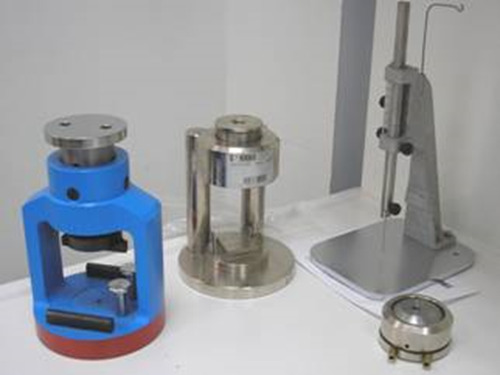 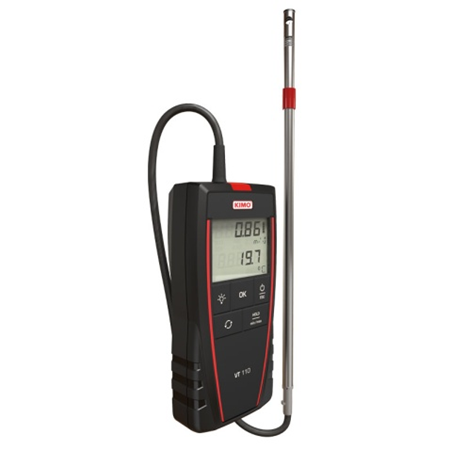 ΜΕΣΑ ΜΕΤΡΗΣΗΣ ΦΥΣΙΚΩΝ ΠΑΡΑΓΟΝΤΩΝ
Ολοκληρωτικό ηχόμετρο τύπου Ι κατά ΙΕC 60651, ηχοδοσίμετρα τύπου ΙΙ και ανεξάρτητο βαθμονομητή
Σύστημα μέτρησης των μηχανικών κραδασμών για τον πηχεοκαρπικό άξονα και για ολόκληρο το σώμα
Ψηφιακό φωτόμετρο, πολύμετρο, γειωσόμετρο, αναλογικό μεγκώμετρο και ψηφιακό όργανο μέτρησης ηλεκτρομαγνητικής ακτινοβολίας
Θερμικό ανεμόμετρο, υγρασιοθερμόμετρο για την μέτρηση του δείκτη WBGT για τον έλεγχο της θερμικής καταπόνησης των εργαζομένων
ΜΕΣΑ ΜΕΤΡΗΣΗΣ ΦΥΣΙΚΩΝ ΠΑΡΑΓΟΝΤΩΝ
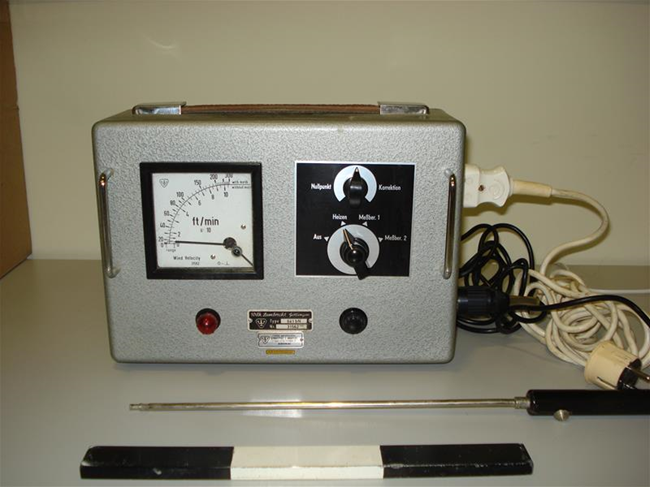 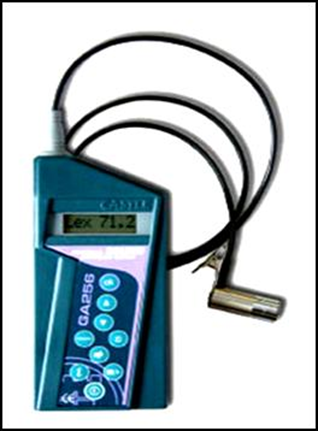 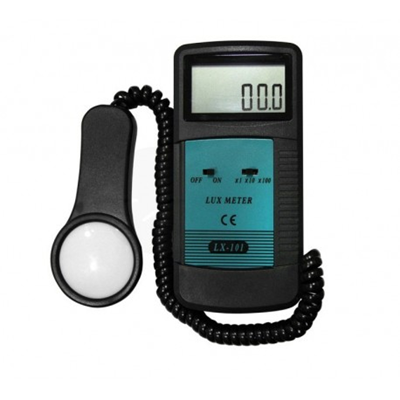 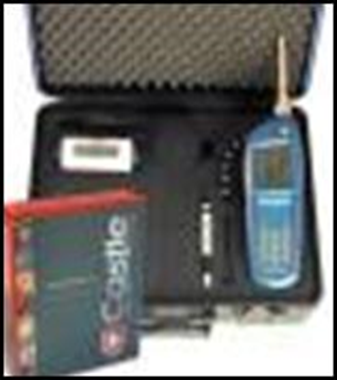 ΜΕΣΑ ΜΕΤΡΗΣΗΣ ΒΙΟΛΟΓΙΚΩΝ ΠΑΡΑΓΟΝΤΩΝ
Εργαστήρια χημικών και μικροβιολογικών αναλύσεων σύμφωνα με το  ISO 17025
Οι «δείκτες βιολογικής έκθεσης» είναι τιμές αναφοράς, με σκοπό να χρησιμεύουν ως οδηγίες ή προτάσεις κατά την υλοποίηση του βιολογικού ελέγχου για την αξιολόγηση της κατάστασης της υγείας των εκτεθειμένων εργαζόμενων 
Εκφράζουν συγκεντρώσεις τοξικών ουσιών ή των μεταβολιτών τους σε βιολογικά δείγματα και αναφέρονται σε 8ώρη ημερήσια συνεχή έκθεση(40 ώρες εβδομαδιαίως)
ΟΡΙΑΚΕΣ ΤΙΜΕΣ ΕΚΘΕΣΗΣ
ΟΡΙΑΚΕΣ ΤΙΜΕΣ-ΧΗΜΙΚΟΙ ΠΑΡΑΓΟΝΤΕΣ
ΟΡΙΑΚΕΣ ΤΙΜΕΣ-ΦΥΣΙΚΟΙ ΠΑΡΑΓΟΝΤΕΣ
Θόρυβος
Οριακές τιμές έκθεσης:LEx,Bh = 87 dB(A) και Ppear. = 200 Pa (140 dBc στα 20 μΡα), αντιστοίχως
Ανώτερες τιμές για ανάληψη δράσης:: L.Ex,8h = 85 dB(A) και Ppeak = 140 Pa (137 dBc στα 20 μΡα), αντιστοίχως
Κατώτερες τιμές για ανάληψη δράσης:; LEx,8h = 80 dB(A) και Ppeak = 112 Pa (135 dBc στα 20 μΡα), αντιστοίχως.
ΟΡΙΑΚΕΣ ΤΙΜΕΣ-ΦΥΣΙΚΟΙ ΠΑΡΑΓΟΝΤΕΣ
Κραδασμοί
Η ημερήσια οριακή τιμή έκθεσης, η οποία ανάγεται σε περίοδο αναφοράς 8 ωρών, καθορίζεται σε 1,15m/s2.
H ημερήσια τιμή έκθεσης για την ανάληψη δράσης, η οποία ανάγεται σε περίοδο αναφοράς 8 ωρών, καθορίζεται σε 0,5 m/s2.
Ακτινοβολία
Οι οριακές τιμές έκθεσης σε ασύμφωνη ακτινοβολία , πλην της εκπεμπόμενης από φυσικές πηγές οπτικής ακτινοβολίας, καθορίζονται από το Παράρτημα Ι των παρόντων κανονισμών.
Οι οριακές τιμές έκθεσης σε ακτινοβολία Lazer καθορίζονται στο Παράρτημα ΙΙ των παρόντων κανονισμών
ΟΡΙΑΚΕΣ ΤΙΜΕΣ –ΦΥΣΙΚΟΙ ΠΑΡΑΓΟΝΤΕΣ
Θερμοκρασία
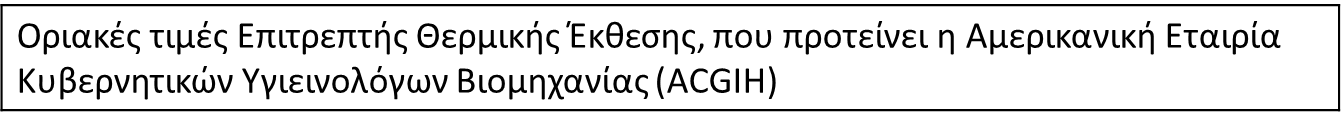 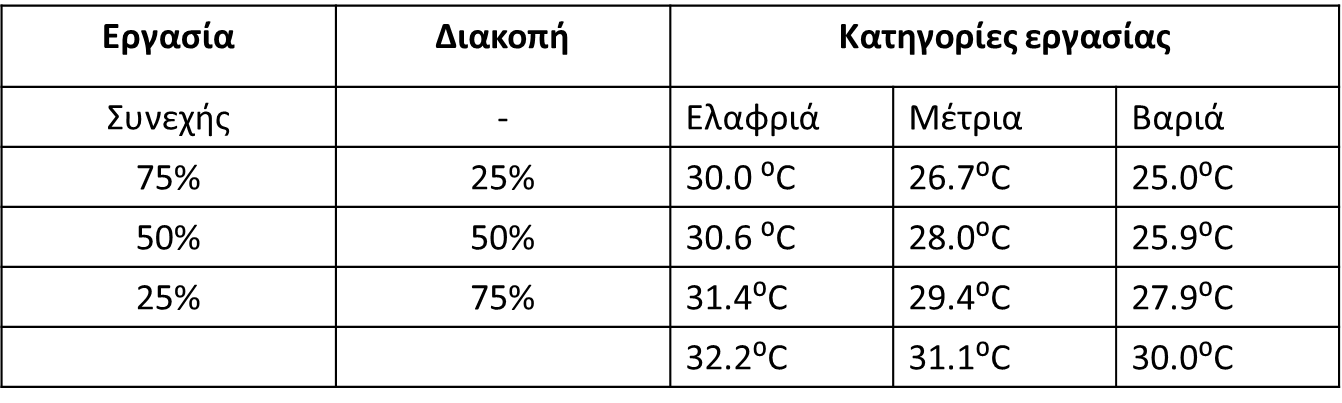 ΟΡΙΑΚΕΣ ΤΙΜΕΣ-ΦΥΣΙΚΟΙ ΠΑΡΑΓΟΝΤΕΣ
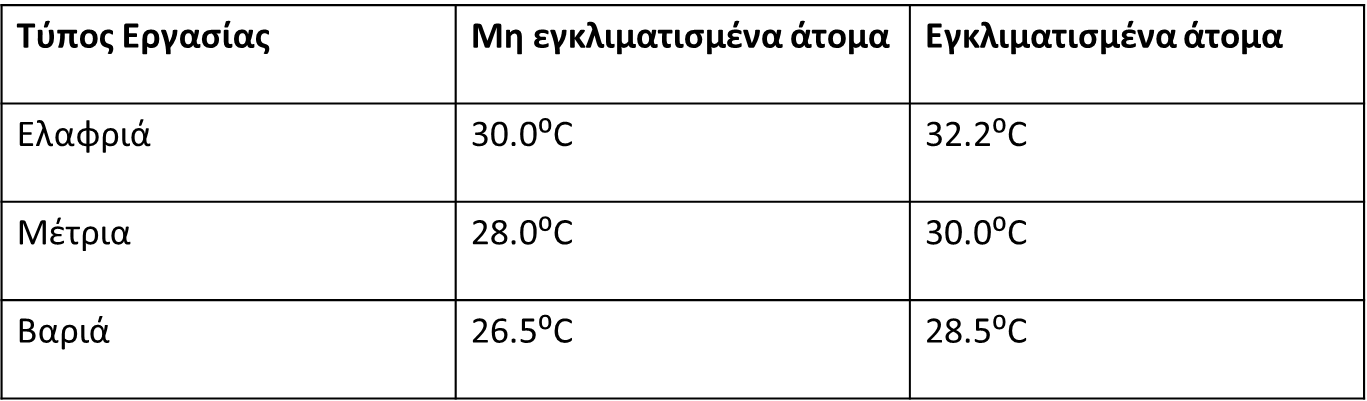 ΟΡΙΑΚΕΣ ΤΙΜΕΣ-ΦΥΣΙΚΟΙ ΠΑΡΑΓΟΝΤΕΣ
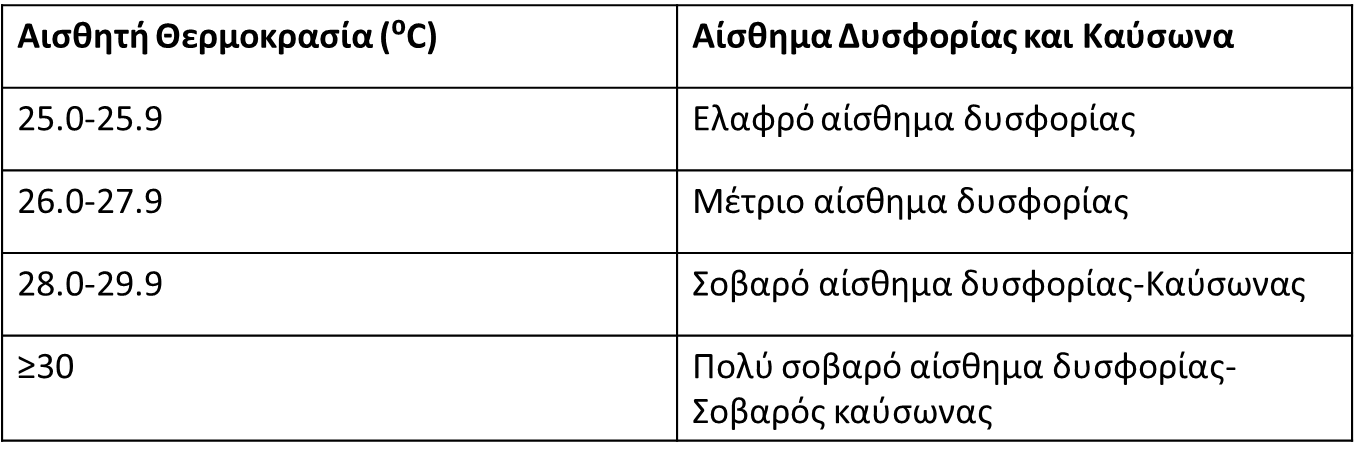 ΟΡΙΑΚΕΣ ΤΙΜΕΣ-ΦΥΣΙΚΟΙ ΠΑΡΑΓΟΝΤΕΣ
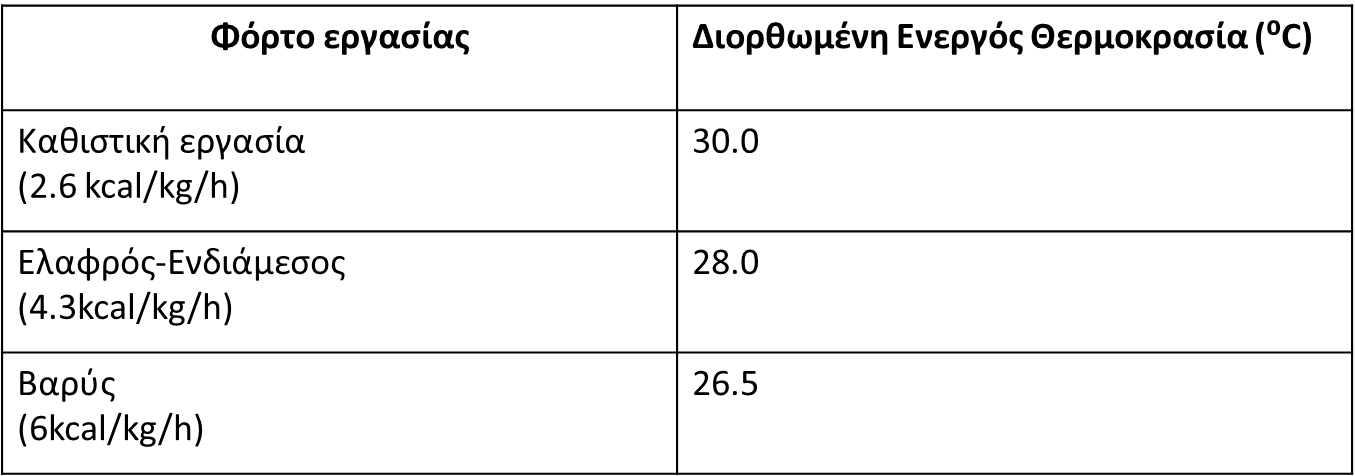 ΟΡΙΑΚΕΣ ΤΙΜΕΣ-ΦΥΣΙΚΟΙ ΠΑΡΑΓΟΝΤΕΣ
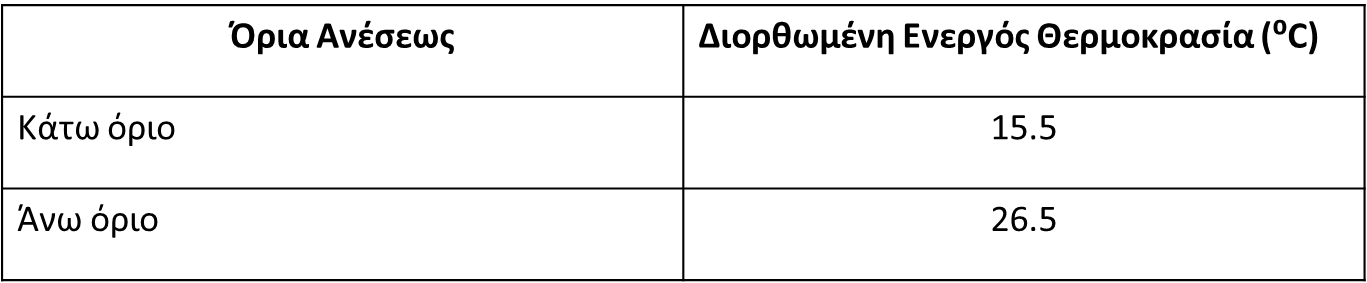 ΟΡΙΑΚΕΣ ΤΙΜΕΣ-ΒΙΟΛΟΓΙΚΟΙ ΠΑΡΑΓΟΤΕΣ
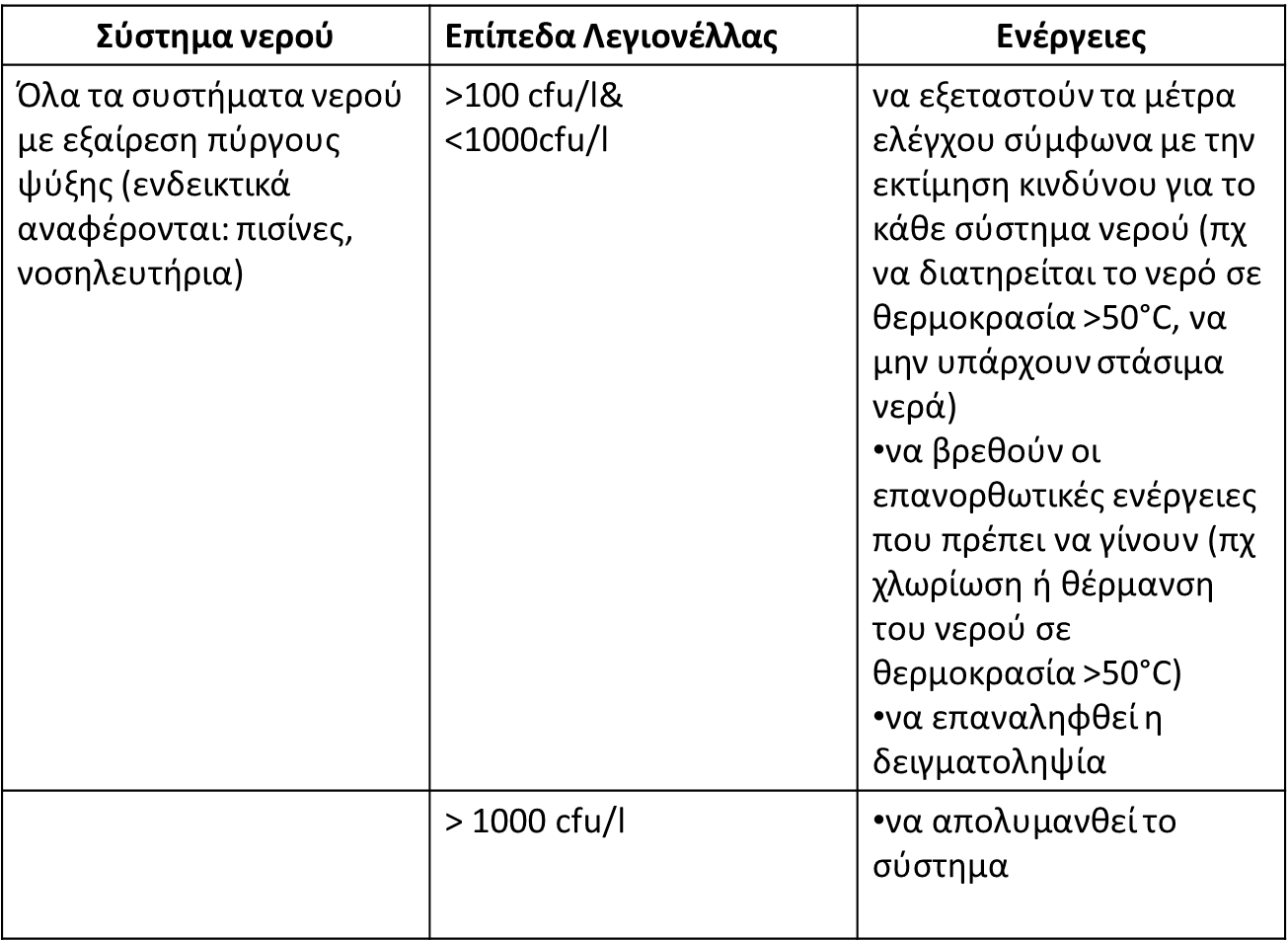 ΟΡΙΑΚΕΣ ΤΙΜΕΣ-ΒΙΟΛΟΓΙΚΟΙ ΠΑΡΑΓΟΝΤΕΣ
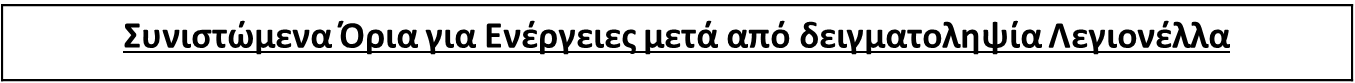 ΕΡΓΟΝΟΜΙΑ ΚΑΙ ΠΡΟΛΗΨΗ ΑΤΥΧΗΜΑΤΩΝ
ΣΤΟΧΟΙ ΤΗΣ ΕΡΓΟΝΟΜΙΑΣ
Εξασφάλιση της υγείας και ασφάλειας των εργαζομένων
Μείωση του φόρτου εργασίας(σωματικού, νοητικού, ψυχικού)
Αύξηση του ενδιαφέροντος/ευχαρίστησης από την εργασία
Βελτίωση της απόδοσης και της αποτελεσματικότητας του συστήματος εργασίας
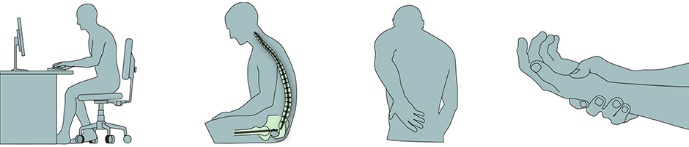 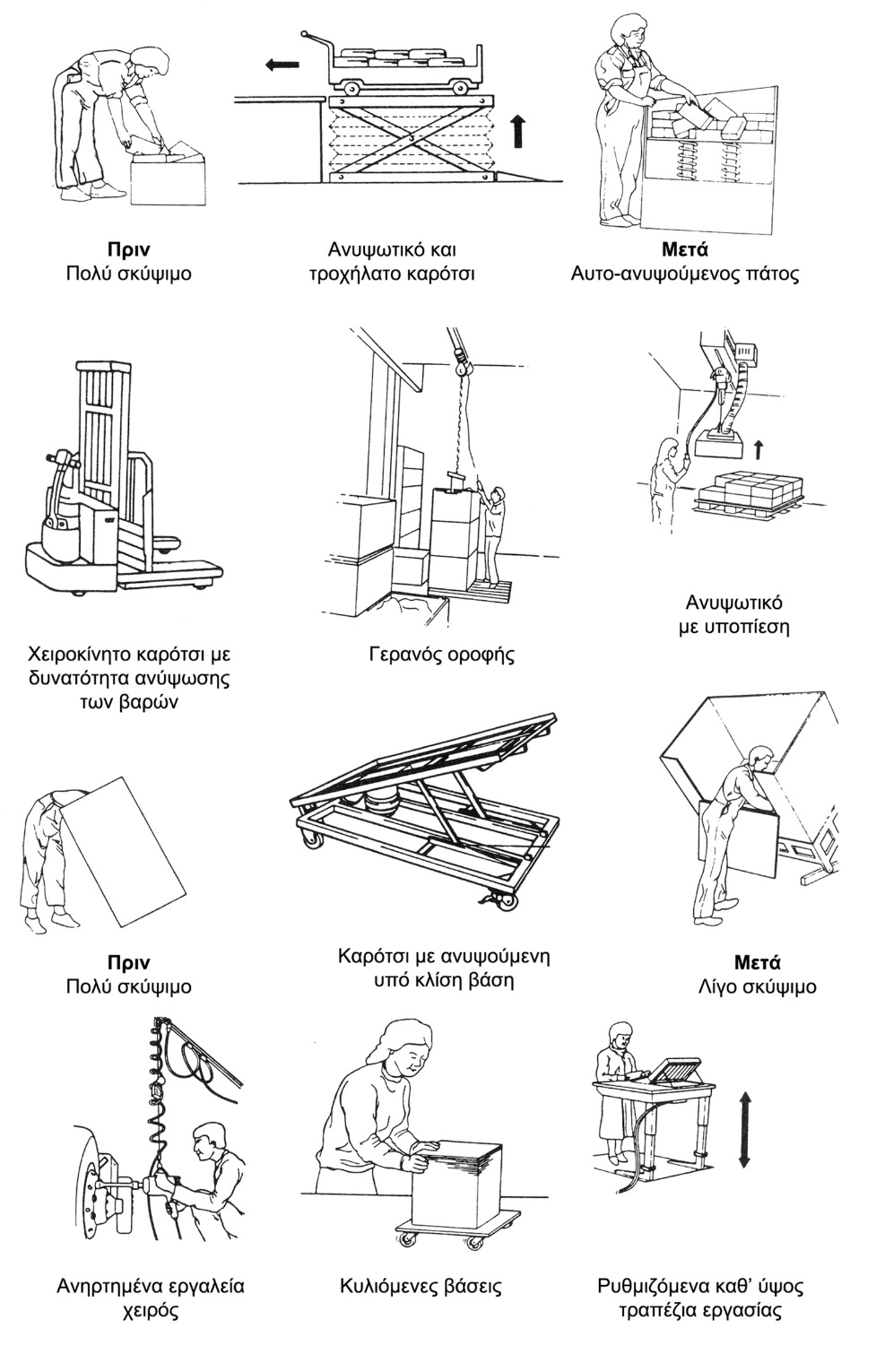 ΕΡΓΟΝΟΜΙΚΕΣ ΠΡΟΣΑΡΜΟΓΕΣ
Οι αρθρώσεις πρέπει να βρίσκονται σε ουδέτερη θέση
Σκύψιμο με λύγισμα των γονάτων
Δουλειά κάτω από το ύψος των ώμων
Κουβάλημα φορτίου κοντά στο σώμα και μοίρασμα βάρους 
σε πολλά μέρη του σώματος 
Συχνή κίνηση και αλλαγή θέσης και στάσης
Αποφυγη συχνής επανάληψης των ίδιων κινήσεων
Κουβάλημα φορτίου αμφοτερόπλευρα
Μηχανική υποβοήθηση για ανύψωση βάρους 
Ηχοαπορροφητικά υλικά για επικάλυψη ηχογόνων πηγών
ΣΩΣΤΗ ΚΑΙ ΛΑΘΟΣ ΕΡΓΟΝΟΜΙΑ
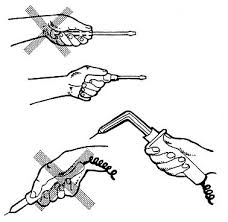 ΣΩΣΤΗ ΚΑΙ ΛΑΘΟΣ ΕΡΓΟΝΟΜΙΑ
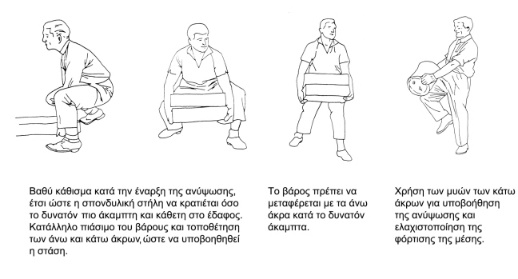 ΣΩΣΤΗ ΚΑΘΙΣΤΗ ΘΕΣΗ
ΠΕΡΙΒΑΛΛΟΝ ΕΡΓΑΣΙΑΣ
Άνετη θερμοκρασία (μόνωση, κλιματισμός κ.α.)
Κατάλληλος φωτισμός (ρυθμιζόμενος, χωρίς θάμβωση κ.α.)
Επαρκής αερισμός 
Συχνά διαλείμματα
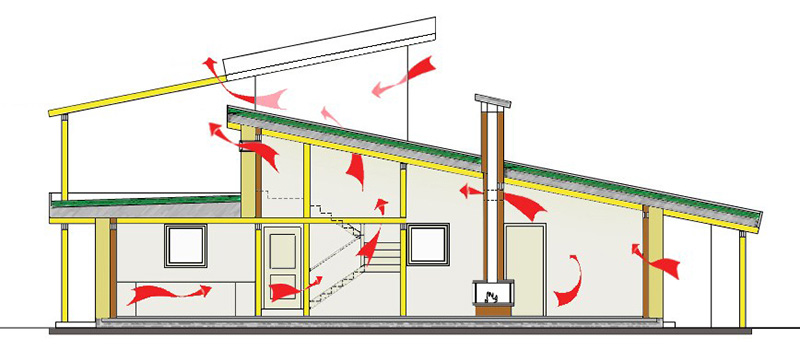 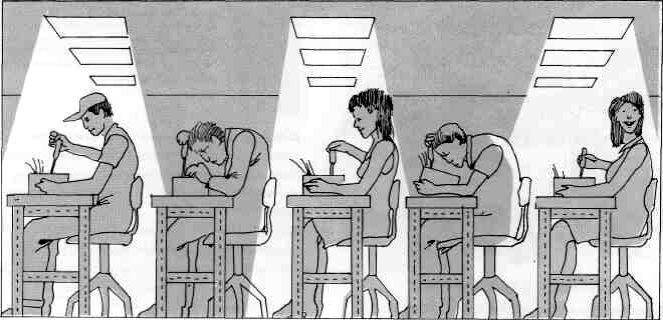 ΕΞΟΠΛΙΣΜΟΙ ΑΤΟΜΙΚΗΣ ΠΡΟΣΤΑΣΙΑΣ
Προστατευτικά μέσα για:
Kεφάλι: κράνοι προστασίας για χρήση στη βιομηχανία και προστατευτικά καλύμματα κεφαλιού
Aκοή: ωτοσφραγίδες, ωτοασπίδες
Οφθαλμούς και πρόσωπο: γυαλιά προστασίας από τις ακτινοβολίες, προσωπίδες
Αναπνευστικές οδούς: διηθητικές συσκευές που συγκρατούν αέρια και σκόνη και συσκευές-εξοπλισμοί για δύτες
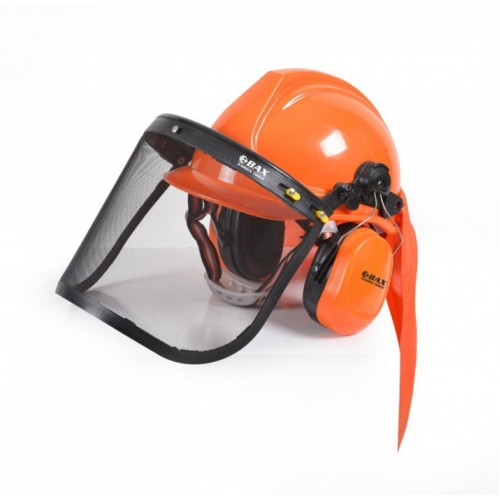 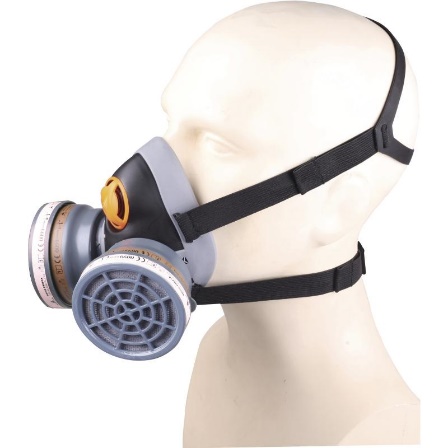 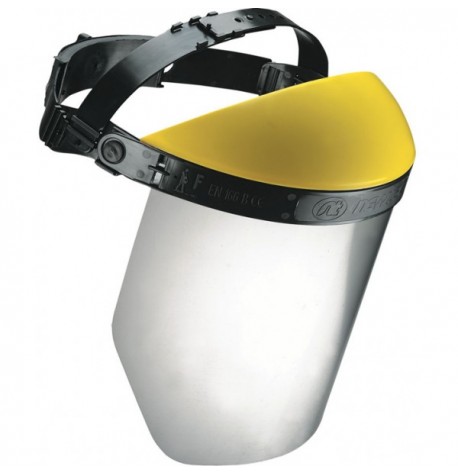 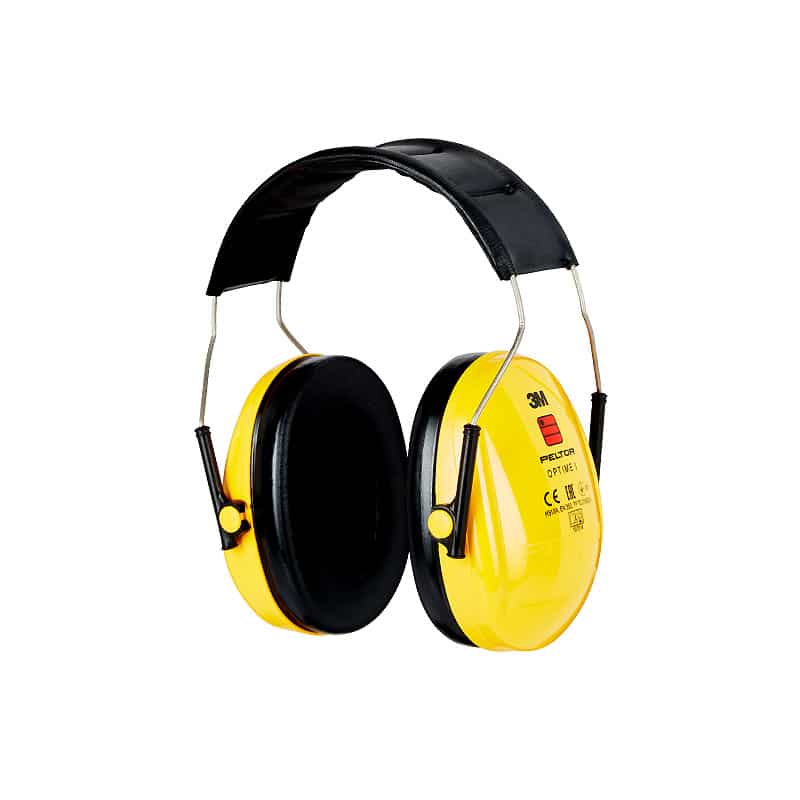 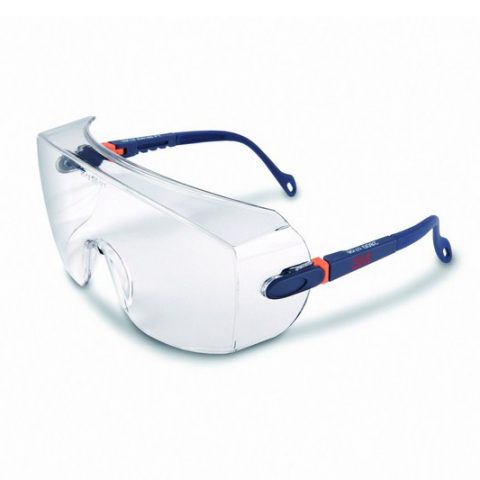 ΕΞΟΠΛΙΣΜΟΙ ΑΤΟΜΙΚΗΣ ΠΡΟΣΤΑΣΙΑΣ
Χέρια και βραχίονες: γάντια, καλύπτρες δακτύλων, μανσέτες, περικάρπια
Πόδια και κνήμες: υποδήματα, μπότες, βιδωτά καρφιά , επιγονατίδες και καλύπτρες μποτών για προστασία από θερμότητα, κρύο και κραδασμούς
Δέρμα: κρέμες προστασίας/αλοιφές
Ολόκληρο το σώμα: εξοπλισμός προστασίας από πτώσεις και ενδυμασίες προστασίας από θερμότητα, ψύχος, χημικές προσβολές κ.α.
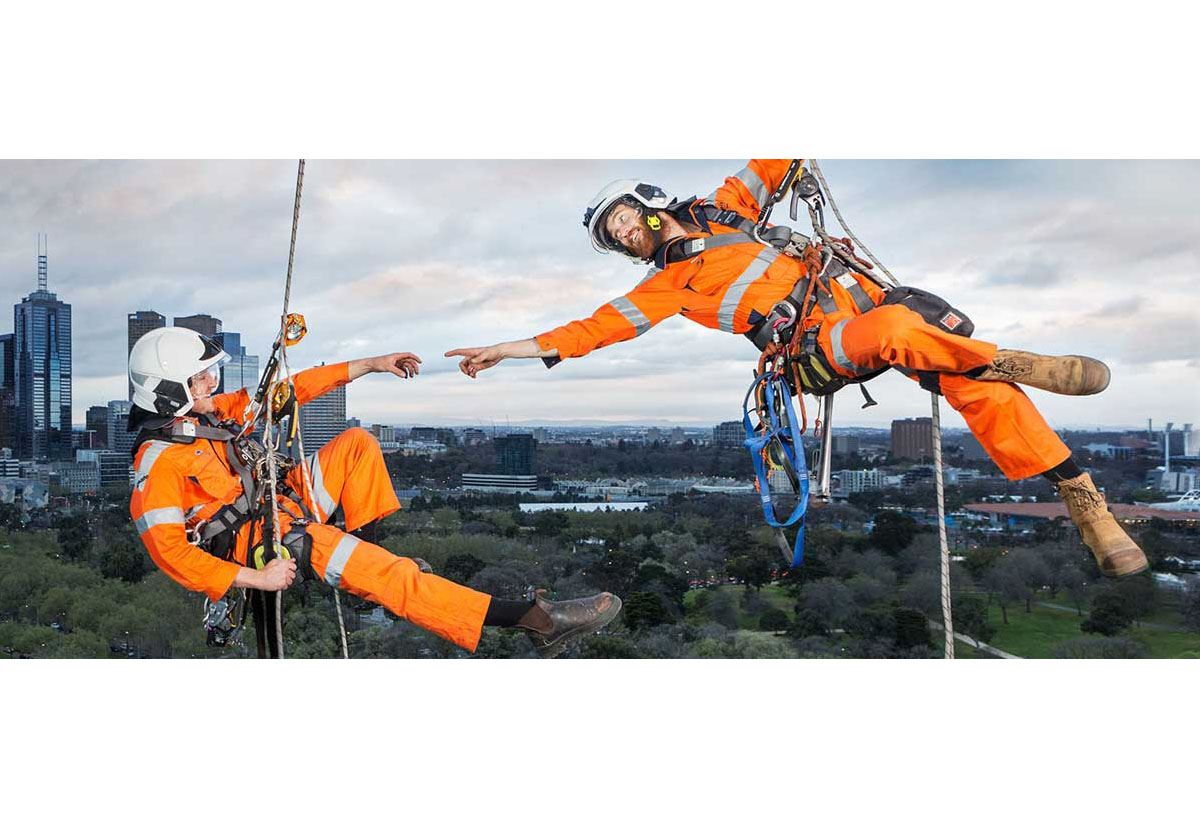 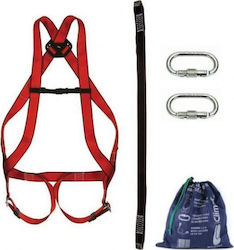 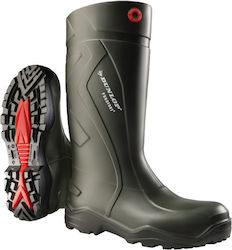 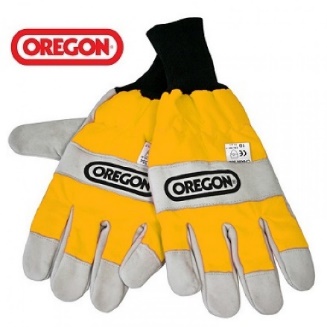 ΜΕΤΡΑ ΑΝΤΙΜΕΤΩΠΙΣΗΣ- ΧΗΜΙΚΟΙ ΠΑΡΑΓΟΝΤΕΣ
Οργανωτικά μέτρα προστασίας
Τεχνικά μέτρα προστασίας
Αντικατάσταση ή περιορισμός
Εγκλεισμός
Εξαερισμός          Τοπικός
                                   Γενικός
Αποθήκευση σε ασφαλές μέρος
Κατάλληλη σήμανση για ασφαλή χρήση
Διαδικασίες απόρριψης τοξικών ή επικίνδυνων αποβλήτων 
Περιβαλλοντικοί και ιατρικοί έλεγχοι
Εκπαίδευση και επιμόρφωση των εργαζομένων
Μέσα προσωπικής προστασίας: γάντια, γυαλιά
ΤΟΠΙΚΟΣ ΕΞΑΕΡΙΣΜΟΣ
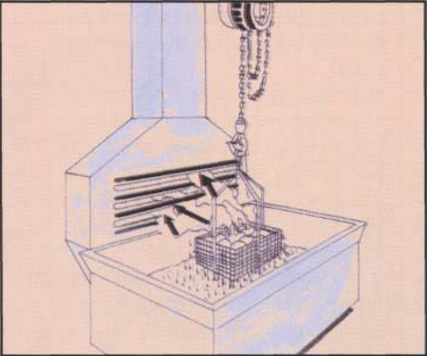 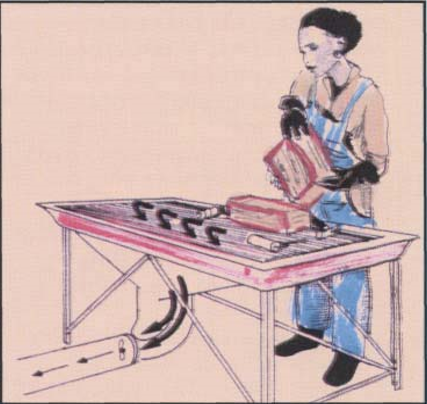 ΜΕΤΡΑ ΑΝΤΙΜΕΤΩΠΙΣΗΣ- ΒΙΟΛΟΓΙΚΟΙ ΠΑΡΑΓΟΝΤΕΣ
Αντικατάσταση με ακίνδυνους ή λιγότερο επικίνδυνους 
Εμβολιασμός εργαζομένων 
Περιορισμός βιώσιμων οργανισμών σ΄ ένα κλειστό σύστημα 
Ειδική σήμανση για βιολογικούς κίνδυνους 
Προστατευτικός ιματισμός
Δυνατότητα απολύμανσης και πλύσης εργαζομένων  
Σωστός αερισμός χώρου
Ο αέρας στο κλειστό σύστημα πρέπει να διατηρείται σε πίεση χαμηλότερη της ατμοσφαιρικής
Διήθηση αέρα με φίλτρο ΗΕPA
Αδρανοποίηση λυμάτων με χημικά ή φυσικά μέσα πριν την τελική απόρριψη
ΜΕΤΡΑ ΑΝΤΙΜΕΤΩΠΙΣΗΣ- ΦΥΣΙΚΟΙ ΠΑΡΑΓΟΝΤΕΣ
Θόρυβος
Κραδασμοί
Μείωση της έντασης 
Φυσικός χωρισμός των ατόμων από τον κίνδυνο
Μείωση ατόμων που εκτίθενται
Μείωση διάρκειας έκθεσης 
Ηχομονωτικά υλικά 
Ατομικά μέσα προστασίας ακοής
Κατάλληλος εξοπλισμός εργασίας 
Παροχή βοηθητικού εξοπλισμού που περιορίζει την έκθεση στους κραδασμούς
Προγράμματα συντήρησης εξοπλισμού και χώρου εργασίας 
Ενημέρωση για ορθή χρήση εξοπλισμού
Μείωση της διάρκειας και της έντασης έκθεσης στους κραδασμούς
ΜΕΤΡΑ ΑΝΤΙΜΕΤΩΠΙΣΗΣ- ΦΥΣΙΚΟΙ ΠΑΡΑΓΟΝΤΕΣ
Ακτινοβολία
Θερμοκρασία
Μείωση χρόνου έκθεσης
Εξοπλισμός ατομικής προστασίας
Εξαερισμός
Ψύξη αέρα 
Θερμομόνωση επιφανειών 
Αντανακλαστικά τζάμια 
Κατασκευή κατάλληλων στεγάστρων για εκτέλεση εργασιών
Μείωση σωματικής προσπάθειας 
Χρήση υπαλλήλων αντικατάστασης
Εξοπλισμός που εκπέμπει χαμηλά επίπεδα ακτινοβολίας 
Συστήματα αυτόματης απενεργοποίησης ή θωράκισης 
Εξοπλισμός ατομικής προστασίας 
Ορθή χρήση και συντήρηση εξοπλισμού 
Περιορισμός διάρκειας και έντασης έκθεσης
Ειδική σήμανση για περιορισμό πρόσβασης
Σας ευχαριστούμε για 
την προσοχή σας!
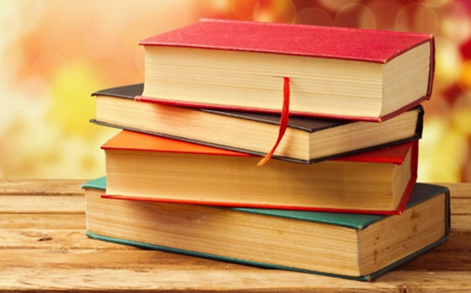